Животные и растения Гагаринского парка
Экскурсия в парк им. Гагарина. Г. Симферополь.
9-а класс. 10.04.2021.
Учитель биологии Тверденко В.В.
ЧОУ «Медико – биологический лицей»
Ирис или Касатик, или Петушок — род многолетних корневищных растений семейства Ирисовые, или Касатиковые.
Одуванчик — род многолетних травянистых растений семейства Астровые, или Сложноцветные.
Форзиция, также форсацтия, или форсиция, — род кустарников и небольших деревьев семейства Маслиновые.
Первоцвет, или Примула — род растений из семейства Первоцветные порядка Верескоцветные.
Фиалка Рейхенбаха, или Фиалка лесная — вид многолетних травянистых растений рода Фиалка семейства Фиалковые.
Яснотка — род травянистых растений семейства Яснотковые, или Губоцветные; типовой род этого семейства.
Чистяк— род растений, входящий в семейство Лютиковые. В некоторых системах классификации включается в род Лютик в ранге подрода.
Кедр
Лаванда.
Жасмин— род вечнозелёных кустарников из семейства Маслиновые.
Пастушья сумка
Щавель.
Тимофеевка, или Аржанец — род однолетних или многолетних трав семейства Злаки
Утка кряква
Сизый голубь — широко распространённая птица семейства голубиных, родиной которой считаются Южная Европа, Юго-Западная Азия и Северная Африка.
Белка — телеутка.
Белка — телеутка.
Красноухая черепаха.
Мандаринка.
Угадай-ка!
Какое растение называется чистяк?
Какое растение называется чистяк?
-
+
-
Какое растение называется форзиция?
Какое растение называется форзиция?
-
+
-
Какое растение называется щавель конский?
Какое растение называется щавель конский?
-
+
-
Спасибо за внимание!
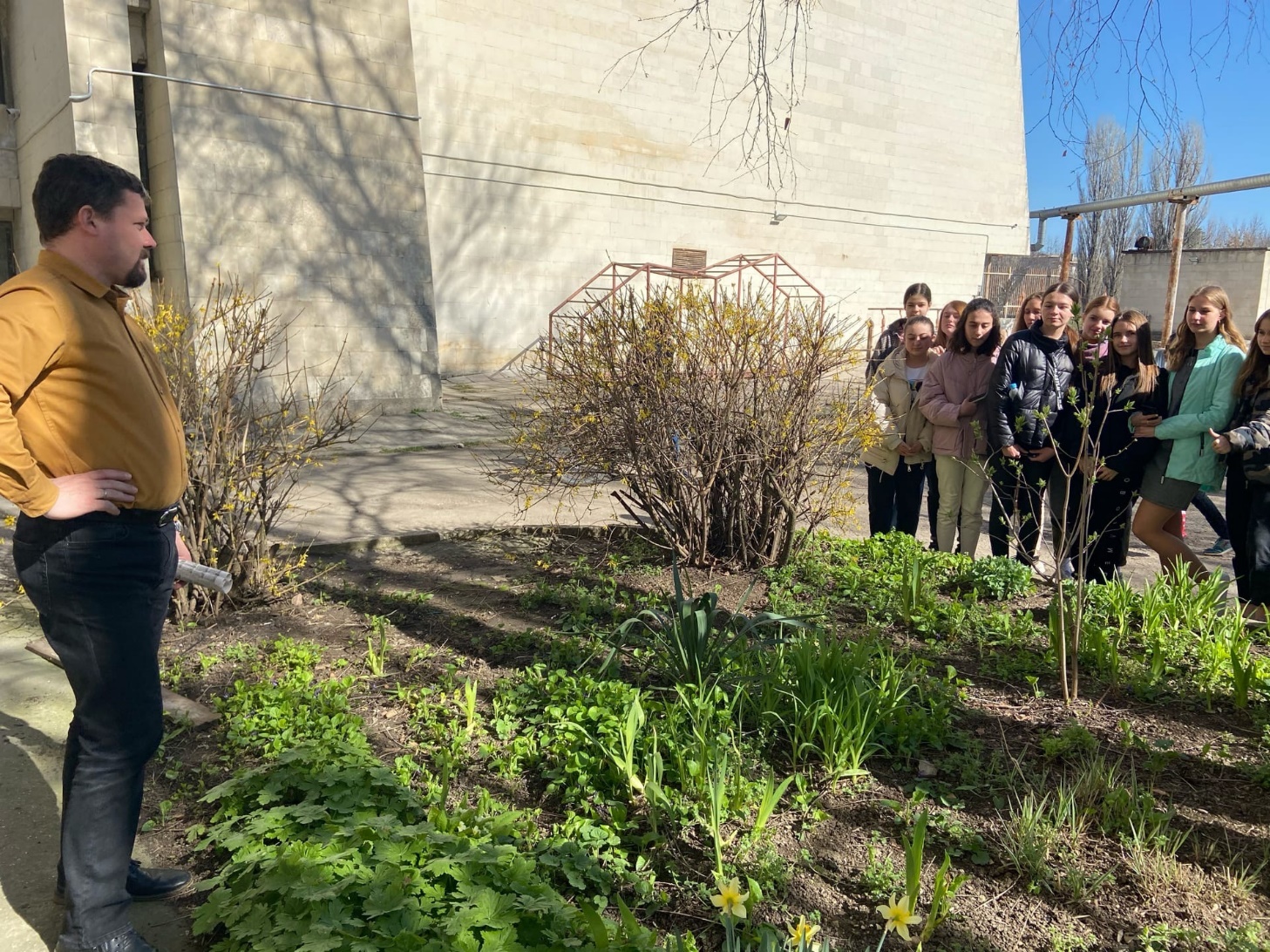